Learning Process I Fitts & Posner






 
Calibration Clinic 2016 / 2017
Learning Process I Fitts & Posner (1967)
This learning process consists of three stages
Learning Process I Fitts & Posner (1967)
This learning process consists of three stages
Cognitive
Stages 
of 
Learning
Movement 
Characteristics
slow 
inconsistent 
inefficient
frequent errors
calculated
lots of questions
Learning Process I Fitts & Posner (1967)
This learning process consists of three stages
Associative
Cognitive
Stages 
of 
Learning
Movement 
Characteristics
slow 
inconsistent 
inefficient
frequent errors
calculated
lots of questions
improved performance
some inconsistency
more efficient
less questions
Learning Process I Fitts & Posner (1967)
This learning process consists of three stages
Autonomous
Associative
Cognitive
Stages 
of 
Learning
Movement 
Characteristics
slow 
inconsistent 
inefficient
frequent errors
calculated
lots of questions
improved performance
some inconsistency
more efficient
less questions
accurate
smoother
consistent 
efficient
less conscious thought
Source : 32 Degrees – Fall 2016; Kristen Quinn
Learning Process I Easy as Riding a Bike
It’s as easy as riding a bike
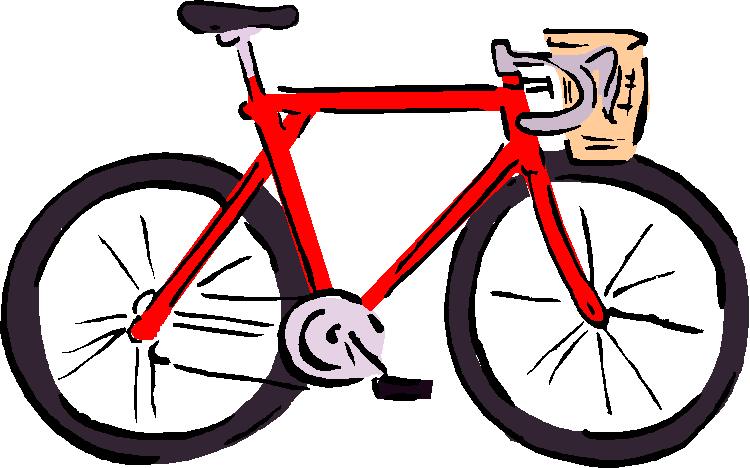 Learning Process I Easy as Riding a Bike
It’s as easy as riding a bike
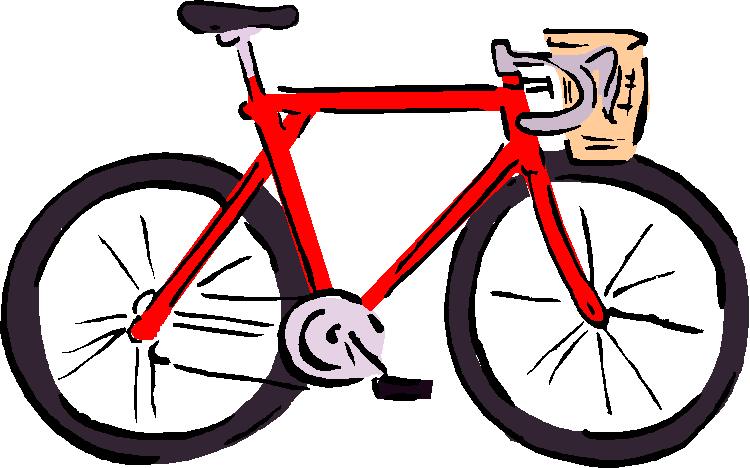 The Backwards Brain Bicycle – Smarter Every Day 133 (YouTube video)
Learning Process I Backwards Brain Bicycle
Current riding skill 
with standard steering
Autonomous
Cognitive
Associative
Learning Process I Backwards Brain Bicycle
Current riding skill 
with standard steering
Riding skill 
with reverse steering
Autonomous
Cognitive
Associative
Learning Process I Backwards Brain Bicycle
Current riding skill 
with reverse steering
Riding skill 
with reverse steering
Autonomous
Cognitive
Associative
A slight change of a Motor Skill translates into an 8 month process to return to an Autonomous skill stage
Learning Process I Appling the Process to Skiing - Tail Person on the Toboggan
Task : Pivot Slip
Autonomous
Cognitive
Associative
Learning Process I Appling the Process to Skiing - Tail Person on the Toboggan
Task : Pivot Slip
Widen Stance
Autonomous
Cognitive
Associative
Learning Process I Appling the Process to Skiing - Tail Person on the Toboggan
Task : Pivot Slip
Widen Stance
Autonomous
Cognitive
Associative
Balance over Skis
Learning Process I Appling the Process to Skiing - Tail Person on the Toboggan
Task : Pivot Slip
Widen Stance
Open up Hips
Autonomous
Cognitive
Associative
Balance over Skis
Learning Process I Appling the Process to Skiing - Tail Person on the Toboggan
Task : Pivot Slip
Widen Stance
Open up Hips
Hands in Front
Autonomous
Cognitive
Associative
Balance over Skis
Learning Process I Appling the Process to Skiing - Tail Person on the Toboggan
Task : Pivot Slip
Widen Stance
Open up Hips
Hands in Front
Autonomous
Cognitive
Associative
Look Down the Hill
Balance over Skis
Learning Process I Appling the Process to Skiing - Tail Person on the Toboggan
Task : Pivot Slip
Widen Stance
Open up Hips
Turn w/ Lead
Hands in Front
Autonomous
Cognitive
Associative
Look Down the Hill
Balance over Skis
Learning Process I Appling the Process to Skiing - Tail Person on the Toboggan
Task : Pivot Slip
What about the TAIL ROPE
& the upper part of the body?
Widen Stance
Open up Hips
Hands in Front
Turn w/ Lead
Autonomous
Cognitive
Associative
Look Down the Hill
Balance over Skis
Learning Process I Appling the Process to Skiing - Tail Person on the Toboggan
Task : Learning / Relearning how to Manage the Tail Rope
Sr. Candidate – 
current tail rope skill level
Autonomous
Cognitive
Associative
Alpine Candidate – 
current tail rope skill level
Learning Process I Appling the Process to Skiing - Tail Person on the Toboggan
What is the probability of success when learning two tasks at the same time and both are in the Cognitive and/or Associative Stages?
Sr. Candidate – 
current tail rope skill level
Widen Stance
Open up Hips
Turn w/ Lead
Hands in Front
Autonomous
Cognitive
Associative
Look Down the Hill
Balance over Skis
Alpine Candidate – 
current tail rope skill level
Learning Process I Coaching Points
Video feedback is a positive means to accelerate the learning process
Source : 32 Degrees – Fall 2016; Kristen Quinn
Learning Process I Coaching Points
Video feedback is a positive means to accelerate the learning process
Cognitive
Stages 
of 
Learning
Coaching Points
immediate feedback
clear explanations
single focus
plenty of practice time
accurate demos
Source : 32 Degrees – Fall 2016; Kristen Quinn
Learning Process I Coaching Points
Video feedback is a positive means to accelerate the learning process
Associative
Cognitive
Stages 
of 
Learning
Coaching Points
immediate feedback
clear explanations
single focus
plenty of practice time
accurate demos
intrinsic feedback
less immediate
motivation
encouragement
plenty of practice time
Source : 32 Degrees – Fall 2016; Kristen Quinn
Learning Process I Coaching Points
Video feedback is a positive means to accelerate the learning process
Autonomous
Associative
Cognitive
Stages 
of 
Learning
Coaching Points
immediate feedback
clear explanations
single focus
plenty of practice time
accurate demos
intrinsic feedback
less immediate
motivation
encouragement
plenty of practice time
continue to monitor
expand skills via steeper terrain, variable conditions
refinement
Source : 32 Degrees – Fall 2016; Kristen Quinn
Learning Process I Improving the Learning Process to Drive Success
Candidate
Be patient with the process

Practice with exploratory learning
Learning Process I Improving the Learning Process to Drive Success
Candidate
Coach
Be patient with the process

Practice with exploratory learning
Use the Skiing Fundamentals 

Progressions towards a desired outcome
Learning Process I Improving the Learning Process to Drive Success
Alignment between both the Candidate and the Coach on the location along the Learning Stage is critical to a positive outcome
Candidate
Coach
Be patient with the process

Practice with exploratory learning
Use the Skiing Fundamentals 

Progressions towards a desired outcome
Learning Process I Skiing Fundamentals
Source : NSP.ORG; Jim O’Conner
Learning Process I Fitts & Posner






 
Calibration Clinic 2016 / 2017